BEM-VINDO!
4º Bate-Papo do Projeto CCC
Resultados do refinamento dos materiais e serviços da centralização
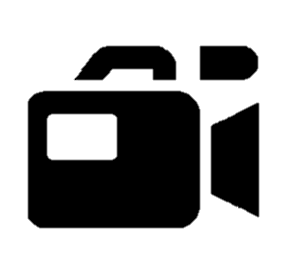 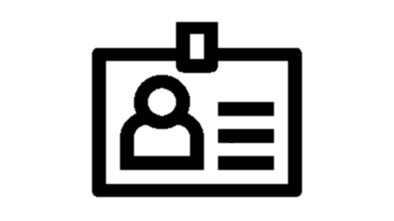 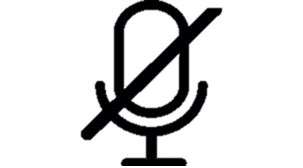 Identifique-se
 [nome e instituição]
Microfone Desligado
Câmera Ligada
11 de março - 2021
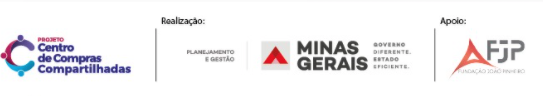 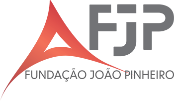 AVISO LEGAL
Esse evento está sendo realizado pela Seplag MG e será gravado. A gravação poderá incluir dados dos participantes como vozes, imagens, ou nomes. Ao participar, esteja ciente de que aceita e reconhece o acima descrito e que concorda que a gravação poderá ser utilizada pela Seplag em seus canais de comunicação interna e externa.
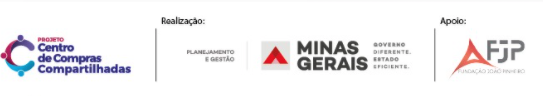 INFORMAÇÕES
A gravação do evento ficará disponível no canal do YouTube da Fundação João Pinheiro.
Solicitamos que todos mantenham seus microfones desligados.
As perguntas podem ser feitas por escrito, pelo chat, e serão respondidas ao final da apresentação.
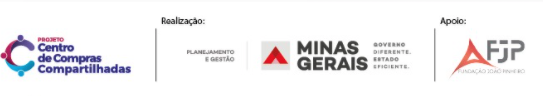 4º Bate-Papo do Projeto CCC
Resultados do refinamento dos materiais e serviços da centralização
Março/2021
Agenda
Agenda
Gestão da mudança
Diagnóstico + Benchmarking
Proposta CCC
Desenho e construção
Operação e estabilização
Projeto CCC - fases
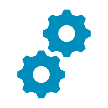 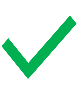 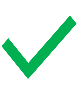 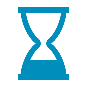 Panorama das compras estaduais (dados)
Processo de compras estadual
Perfil da força de trabalho envolvida em compras
Principais custos envolvidos
Análise de experiências de centralização de compras
Análise de experiências de centros de serviços compartilhados
Início da operação
Estabilização
Monitoramento 
Avaliação e melhorias
Lições aprendidas
Encerramento do projeto
Escopo de trabalho (objetos e processos)
Núcleos temáticos da futura unidade
Necessidade de TIC
Dimensionamento da força de trabalho
Estratégia de seleção de pessoas
Estratégia de implantação
Desenho de processos de trabalho
Desenho do catálogo de serviços
Refinamento dos objetos do escopo
Desenvolvimento e implantação de sistemas
Processo de seleção
Treinamento e capacitação
Estrutura organizacional
Infraestrutura
Normas e regras de transição
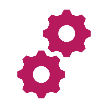 Agenda
Proposta Inicial de Escopo de Objetos
Coleta de Informações
Análise das Propostas
Discussão Final com os Órgãos/Entidades
Refinamento dos objetos - fases
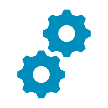 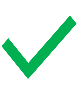 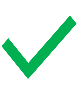 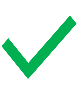 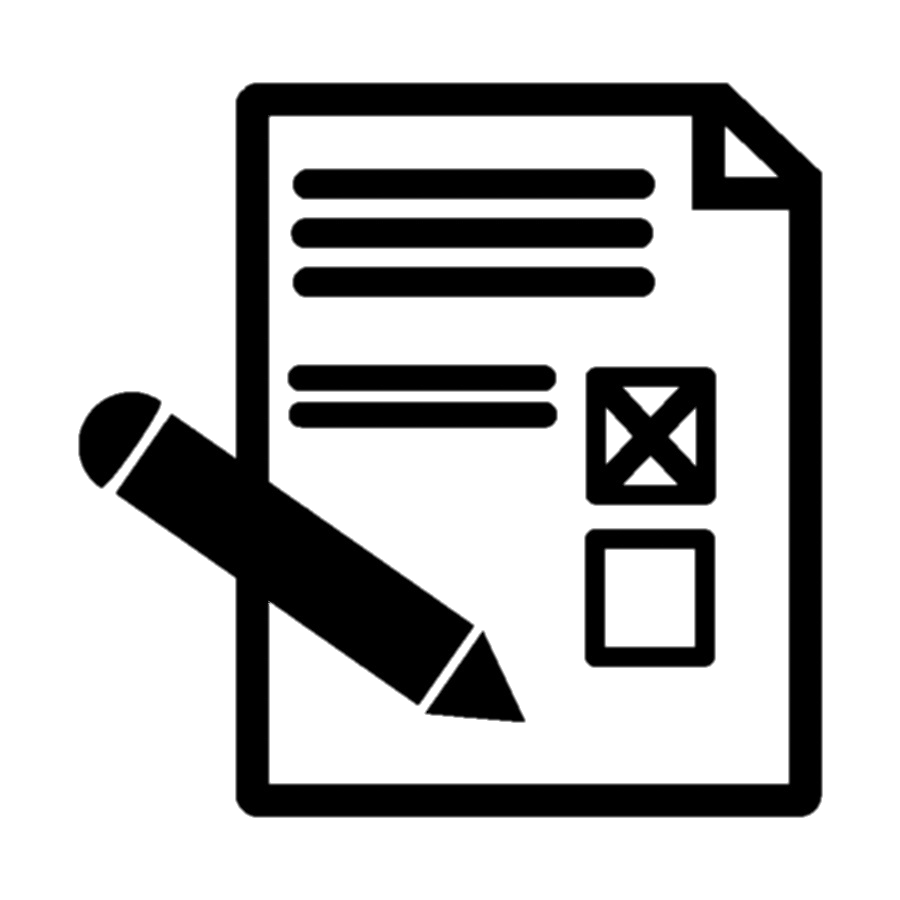 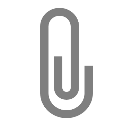 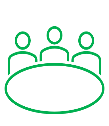 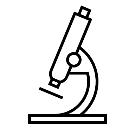 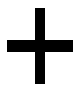 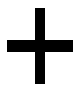 Processamento das devolutivas
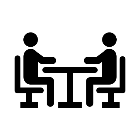 Análise ABC em três dimensões
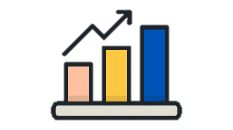 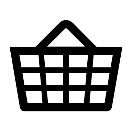 Construção do formulário de refinamento

Realização de Agendas para instrução dos órgãos/entidades

Coleta dos retornos dos 44 órgãos/entidades
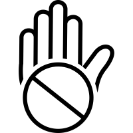 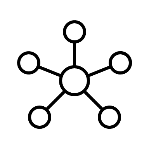 Influenciadores para sair do Escopo
Consultas a áreas centrais da SEPLAG
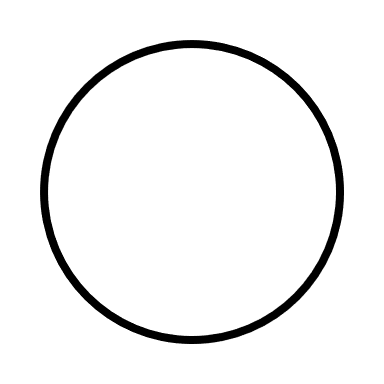 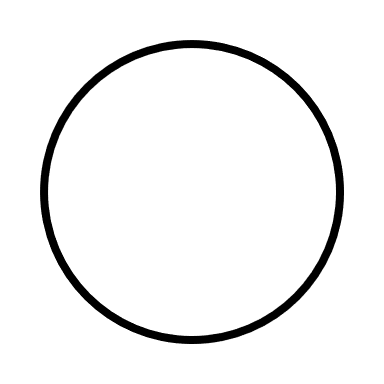 Parecer sobre as propostas dos órgãos e entidades
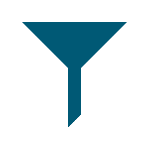 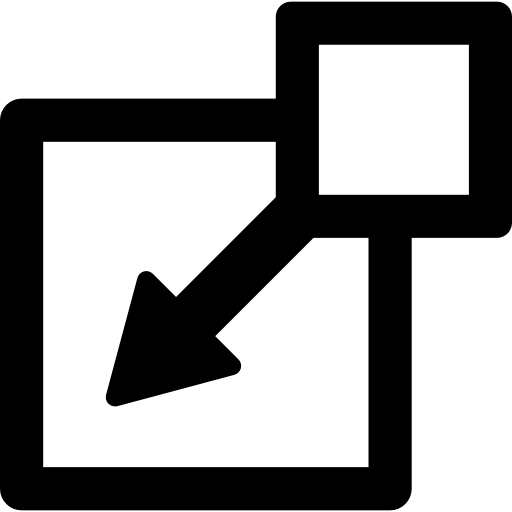 Influenciador para entrar no Escopo
Coleta de Informações Formulário e agendas de instrução
Formulário encaminhado para os 44 órgãos/entidades
Cada instituição teve a oportunidade de propor:
    Adição de Objetos ao escopo       
 
    Retirada de Objetos do escopo
Durante o preenchimento os órgãos/entidades puderam solicitar agendas para orientação
13 órgãos/entidades requisitaram apoio no preenchimento, sendo que desses 10 solicitaram a realização de agendas  	
O preenchimento do formulário foi feito nos meses de Novembro e Dezembro de 2020
Todas as 44 instituições retornaram com a análise realizada e foram efetuadas reuniões para correção de erros
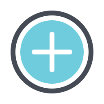 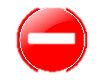 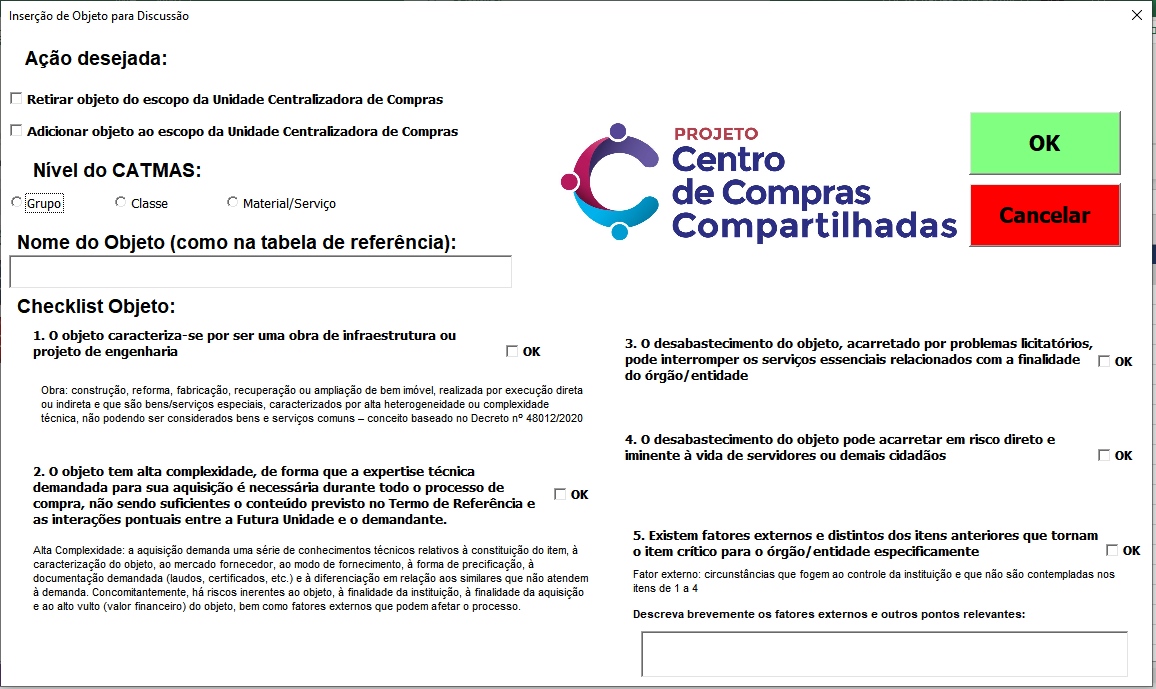 Análise das PropostasProcessamento das devolutivas
Criação de base única com informações de todos os órgãos/entidades
Objetos foram padronizados, tanto na caracterização quanto no nível do CATMAS (material/serviço)
Itens que não sofreram proposição foram adicionados a base única
Após o processamento dos dados, cada objeto em cada órgão/entidade foi classificado de acordo com uma operação possível:
De Acordo  Concorda com a proposta inicial da equipe do Projeto CCC*
Retirar Objeto do Escopo (702)
Adicionar Objeto ao Escopo (561)
44 Arquivos não Padronizados
1 Arquivo não Padronizado
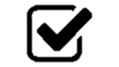 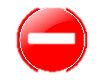 1 Arquivo Padronizado
Proposição de mudança de status
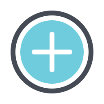 *Pode ocorrer em 3 situações
Análise das PropostasProcessamento das devolutivas
Durante o processo de consolidação e análise dos dados foram identificados critérios para encaminhamento das propostas
Conflito: Significa que um Órgão/Entidade fez uma proposição de mudança de status, enquanto uma ou mais instituições deram de acordo com a proposição inicial da equipe do Projeto CCC
Divisão dos órgãos e entidades em sistemas conforme perfil das aquisições



Enfoque nas proposições de retirada foram feitas 5 camadas de análise
Enfoque nas proposições de adição foram feitas 2 camadas
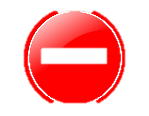 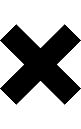 ou
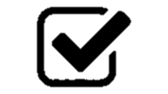 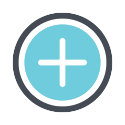 Análise das PropostasCritérios para Encaminhamento – Solicitações de Retirada
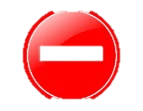 702 objetos (materiais/serviços)
Camada 1: 328 objetos
Camada 5: Consulta as áreas Centrais
Camadas 2 e 3: 222 objetos
Camada 4: 152 objetos  Análise individual
Camada 1Objetos já adquiridos pela SEPLAG
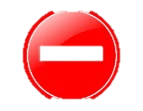 A Central de Compras da SEPLAG (CSC) é uma referência para composição do CCC
Objetos já adquiridos pelo setor tem maior potencial para centralização
328 materiais/serviços propostos para serem retirados do escopo foram analisados nessa camada
Foram utilizadas as justificativas dos órgãos/entidades para as propostas para definir o encaminhamento
Camada 2Conflito dentro de um sistema
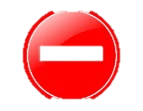 Legenda:
De acordo
Retirar
Camada 3Conflito entre sistemas
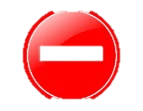 Legenda:
De acordo
Retirar
Camadas 4 e 5Análise Individual + Consulta a áreas Centrais
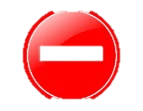 Finalizadas as análises, alguns objetos foram analisados Individualmente
Critérios da proposta inicial do escopo e as justificativas dos órgãos/entidades para as propostas balizaram as análises (Camada 4)
As camadas até aqui envolveram esforço da equipe do CCC
Na Camada 5, três áreas centrais da SEPLAG foram acionadas para apoiar nos encaminhamentos sobre as propostas:
Central de Compras (SCCGov)
Área de Frotas e Imóveis (SCL)
Governança Eletrônica (SUBGOVES)
As centrais avaliaram os encaminhamentos iniciais e fizeram alterações pertinentes em objetos de suas campos de conhecimento
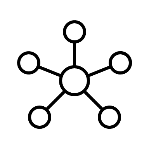 Análise das PropostasCritérios para Encaminhamento – Solicitações de Adição
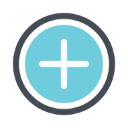 561 objetos (materiais/serviços)
Retomada da Classificação Prévia de Escopo:

Fora do Escopo

X

Necessário Definição
Camadas 1 e 2: 52 objetos
Agenda
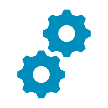 Saldo do Refinamento
Notas:
¹ Nesse Cenário são: 
Retirados 702 objetos do escopo 
Adicionados 561 objetos ao escopo

² Nesse Cenário são:
Retirados 214 objetos do escopo
Adicionados 557 objetos ao escopo
Principais Justificativas
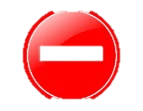 Análise das justificativas apresentadas pelos Órgãos/Entidades para retirada do escopo:
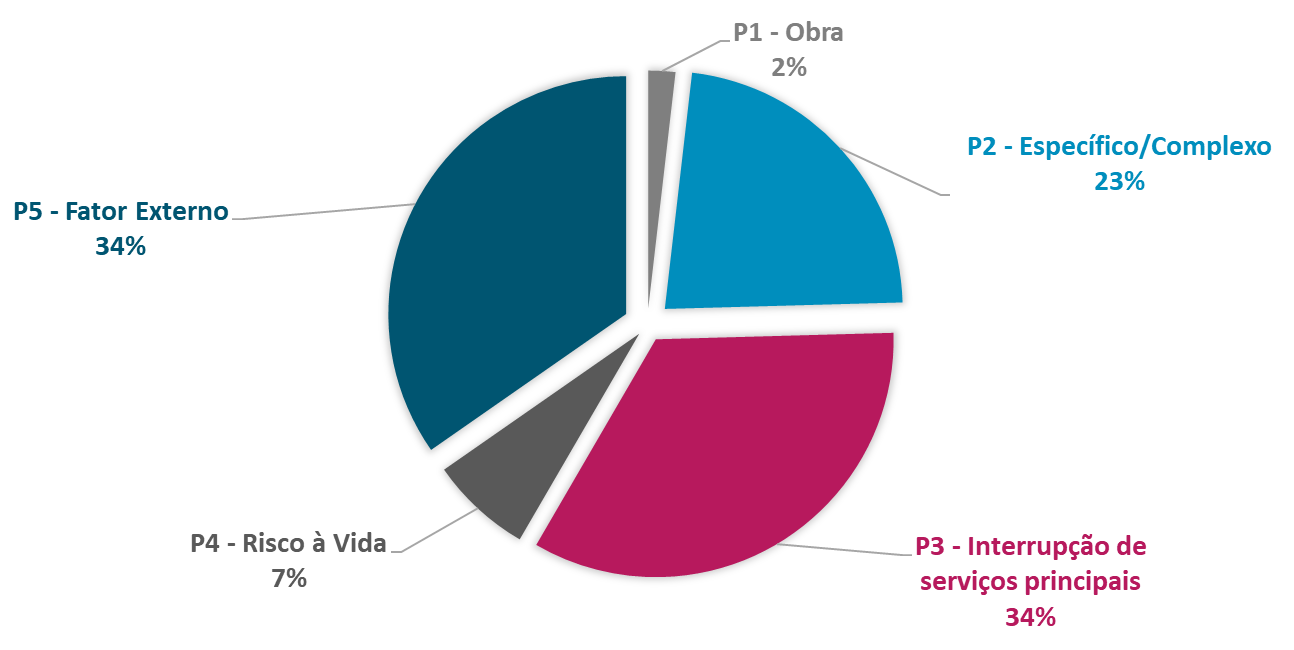 Agenda
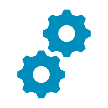 Discussão Final com os Órgãos/Entidades
*
Pacote com objetos do Escopo e Lista de Exceção
 +
Devolutiva sobre as Propostas
Diálogo para Definição do escopo a partir das propostas
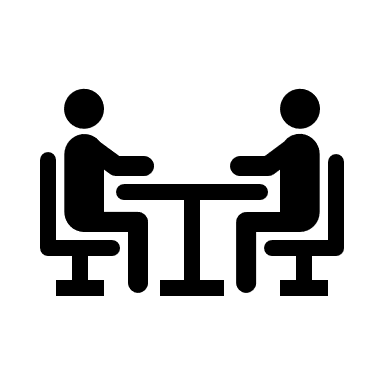 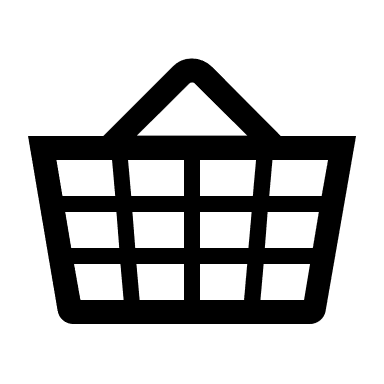 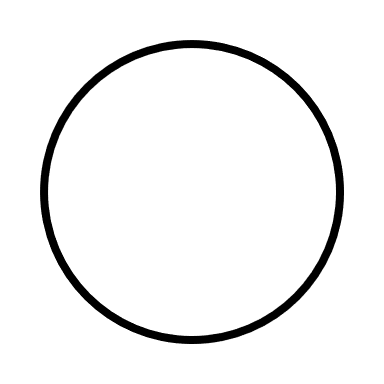 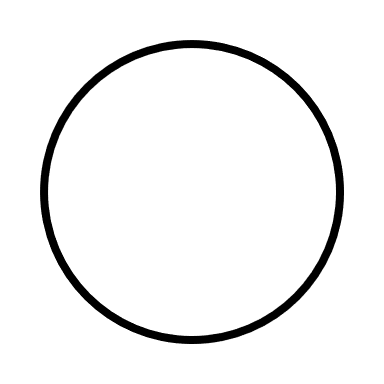 Diálogo + Pacote + Devolutiva sobre Propostas
*
Poderá solicitar agendas para equipe do CCC
Próximos passos
Conclusão da definição de escopo (março/2021):
Encaminhar os Pacotes de Escopo para os órgãos/entidades
Realizar as Discussões Finais com o grupo de órgãos/entidades definido 
Reabertura do Banco de Talentos (março/2021)
Realização das Jornada dos Processos (março e abril/2021)
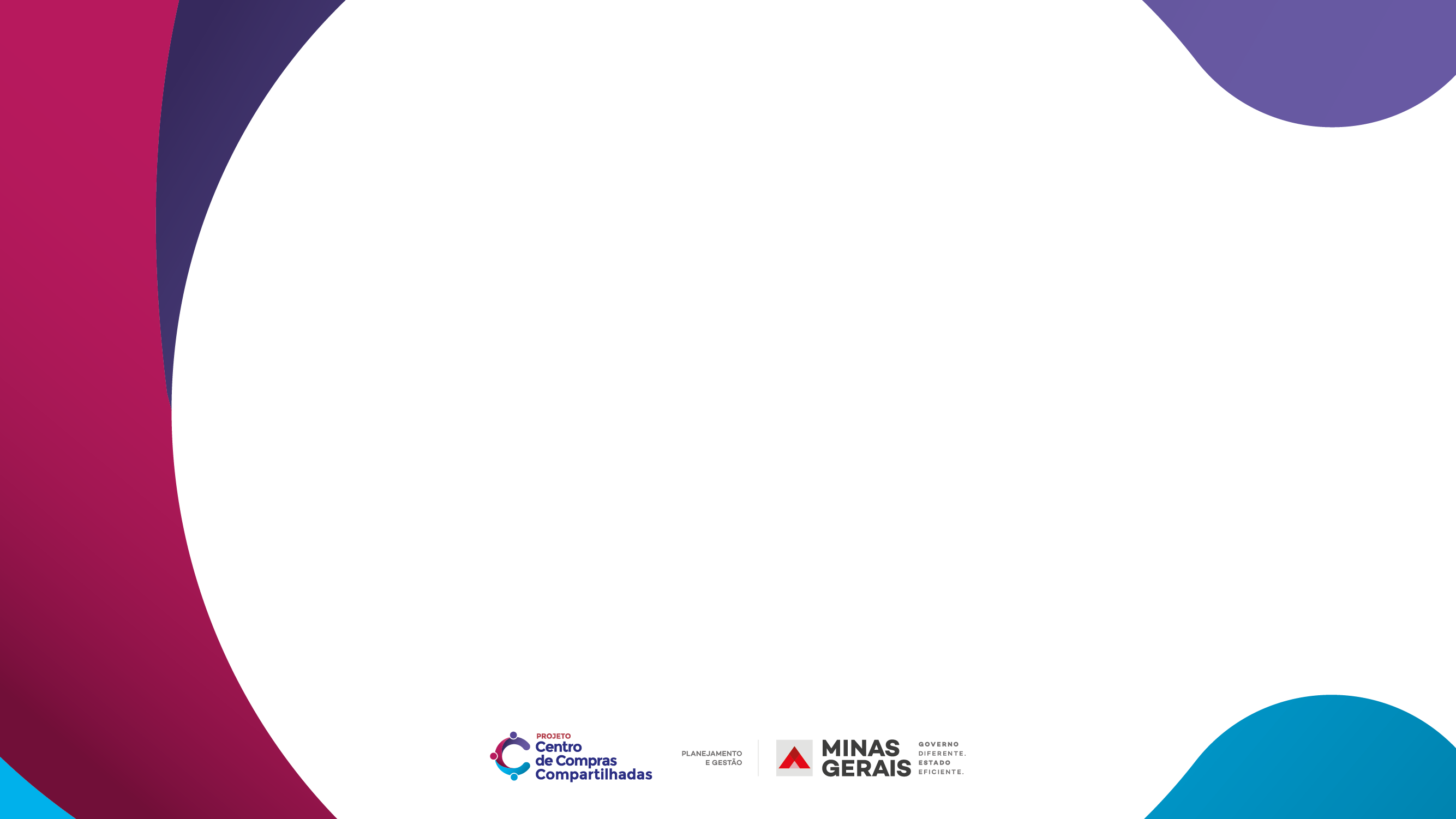 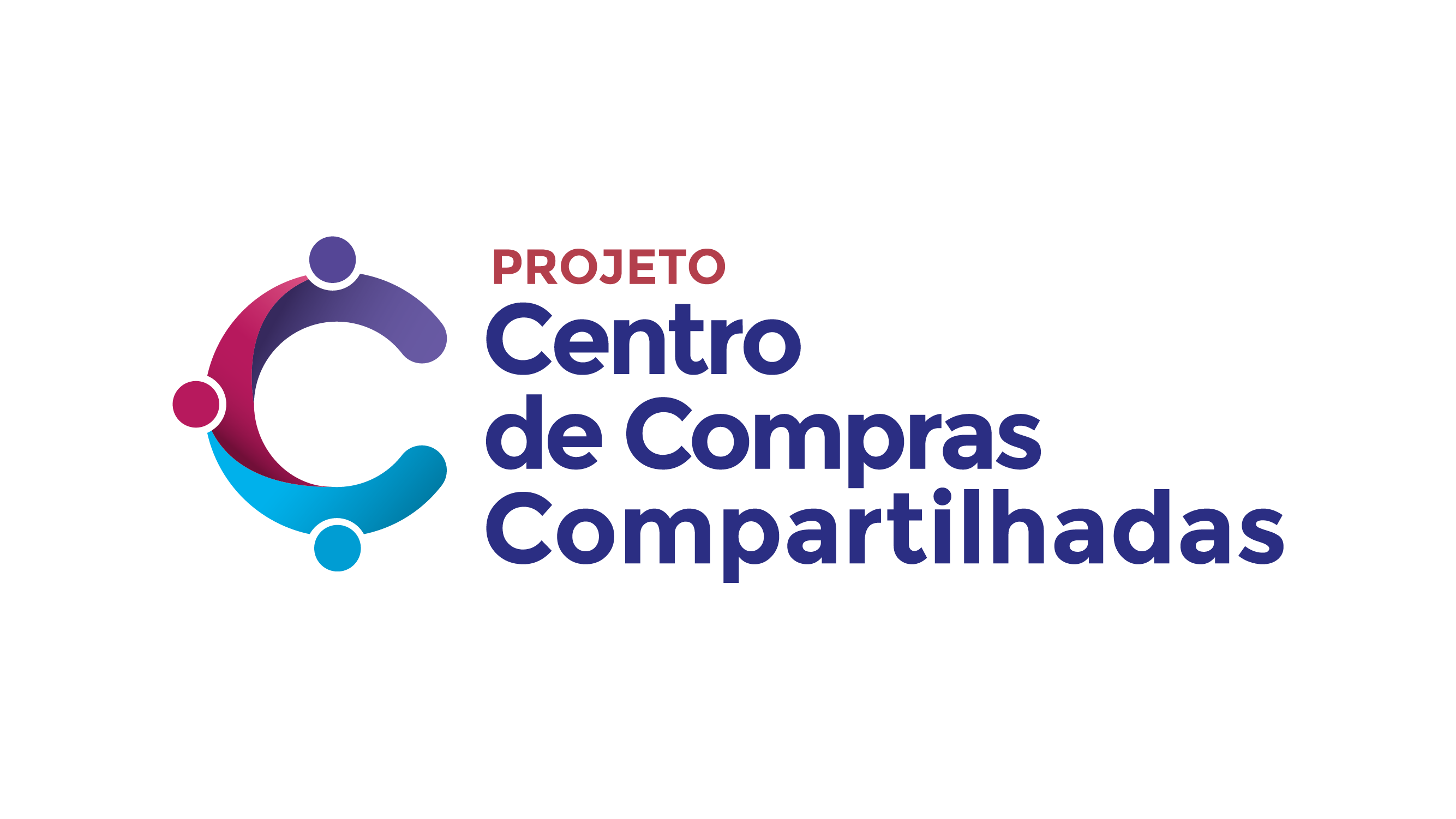 http://www.planejamento.mg.gov.br/pagina/logistica/projeto-ccc